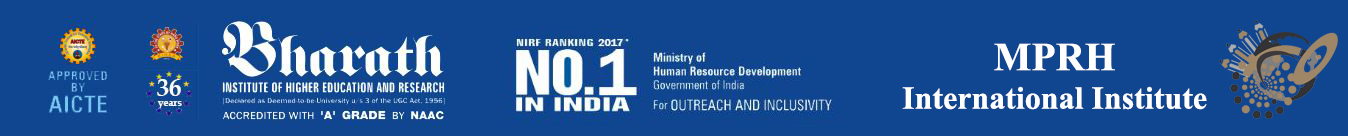 Title
Name, Surnamea and Name, Surnameb
a Bharath University., India
bMPRH Insitute, IRAN
www.icntls.com
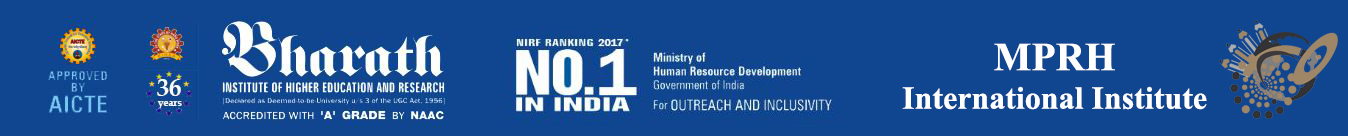 Text
www.icntls.com
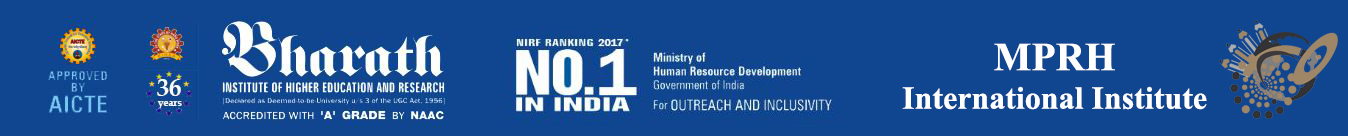 Text
www.icntls.com